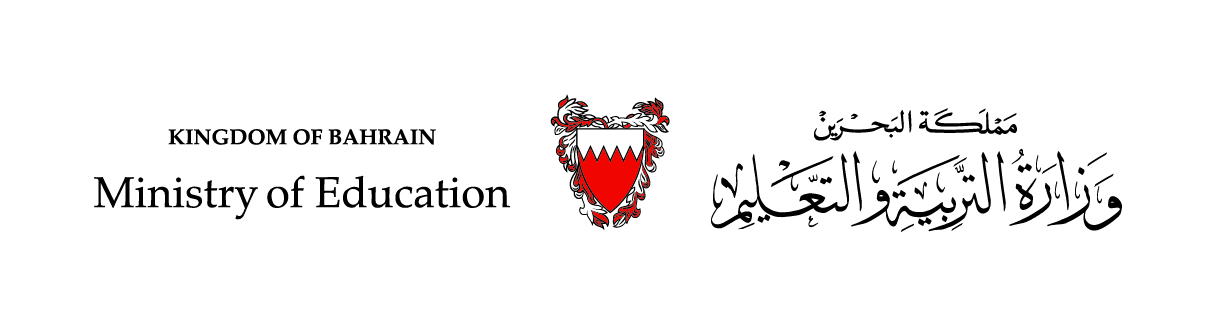 درس في مادّة اللّغة العربيّةالقراءة
الرّاعِي الكَذَّابُ
الصّفّ الرّابع الابتدائيّ
أَكْتَشِفُ
الرّاعِي الكَذَّابُ
أَقرأُ النَّصَّ بِتَمَعُّنٍ، وأجيبُ عمّا يليهِ من أسئلةٍ
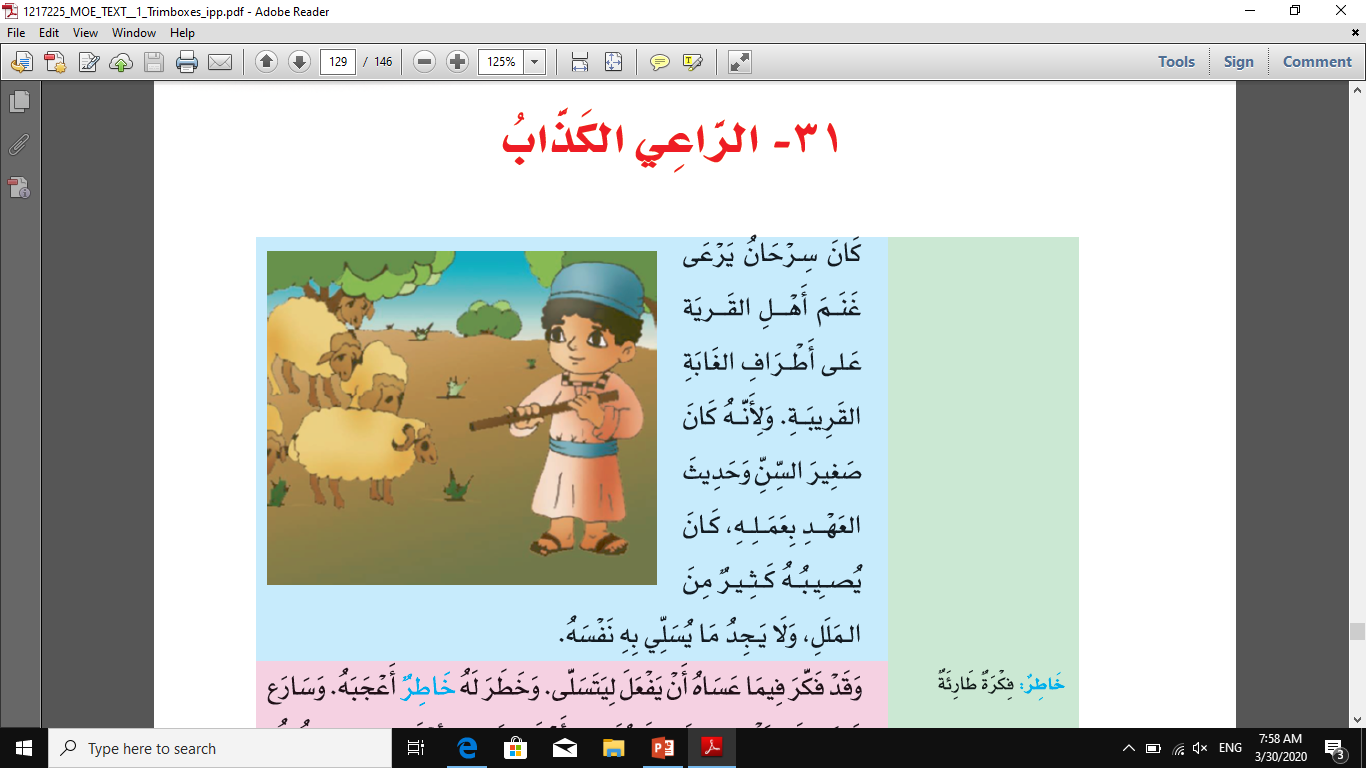 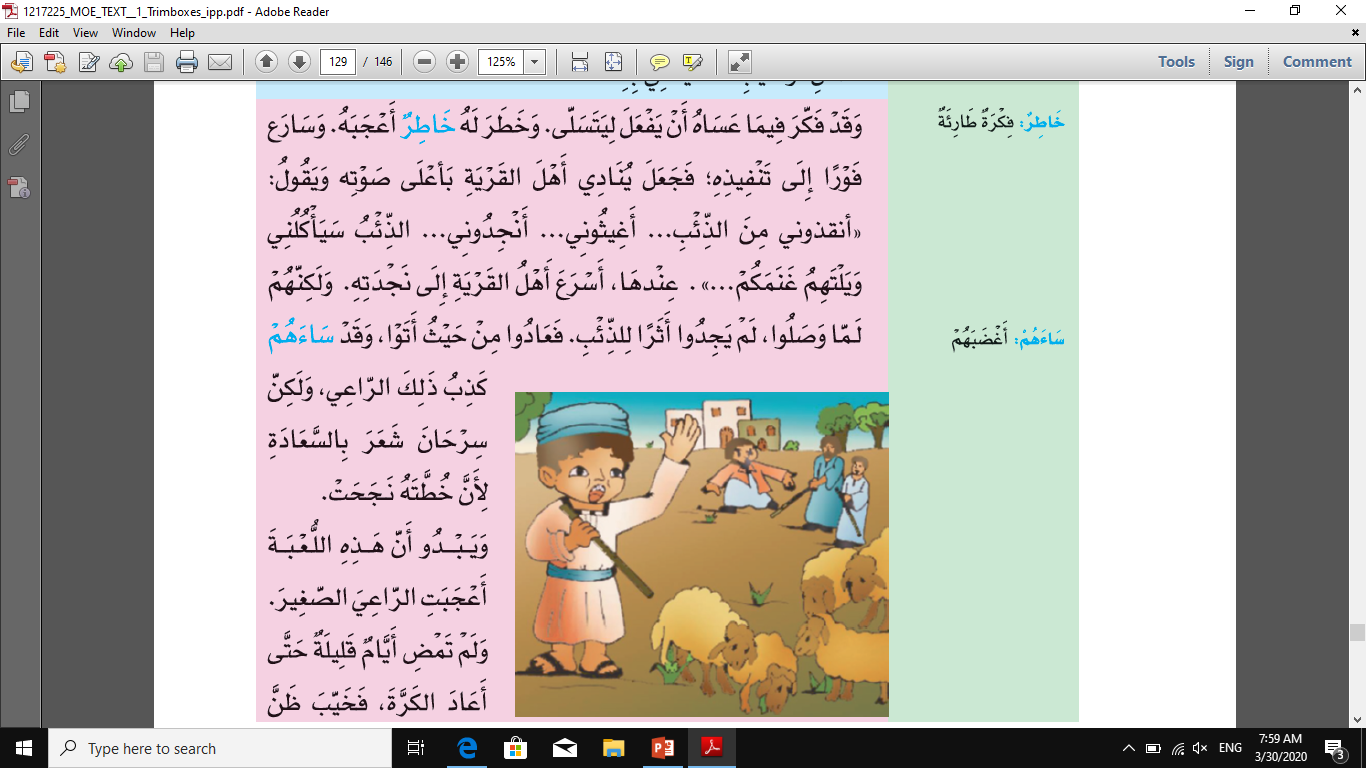 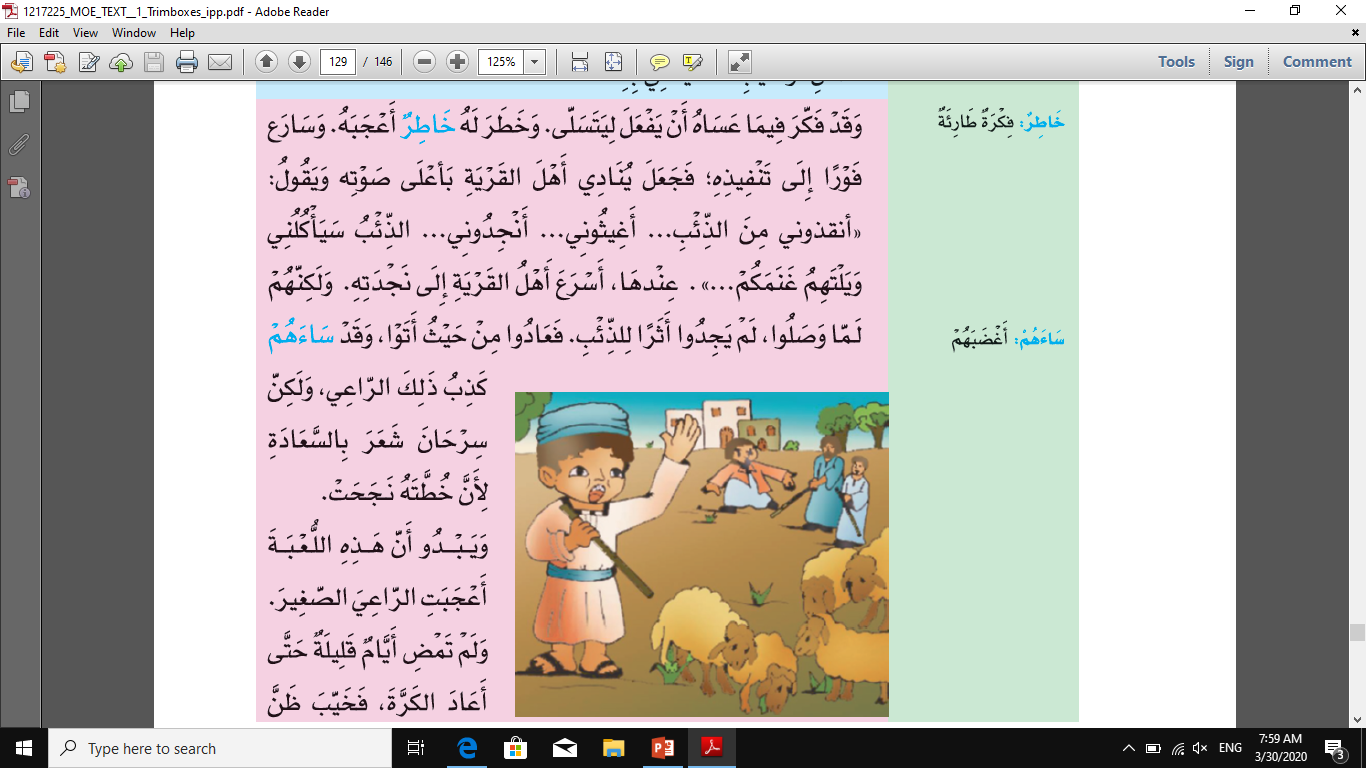 أَكْتَشِفُ
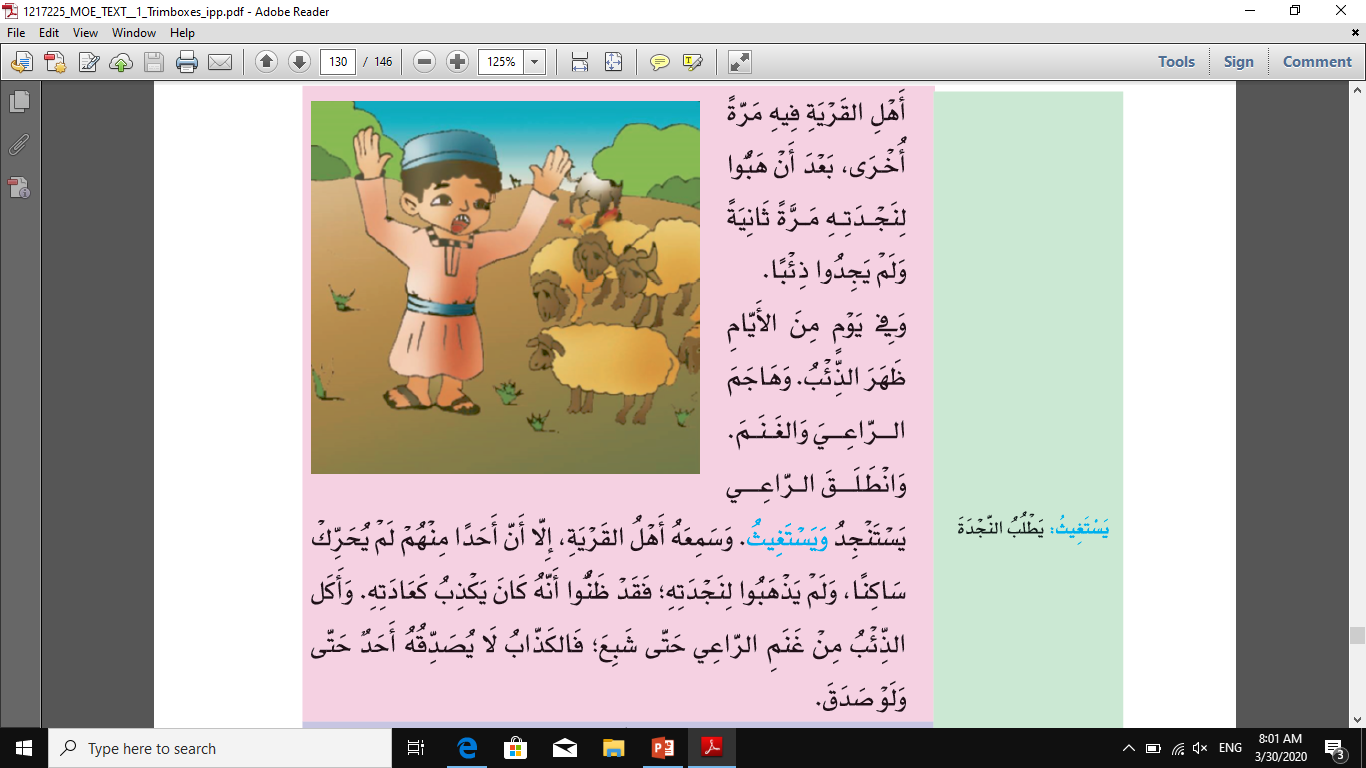 أضغطُ هنا لقراءة النص من الكتاب المدرسي
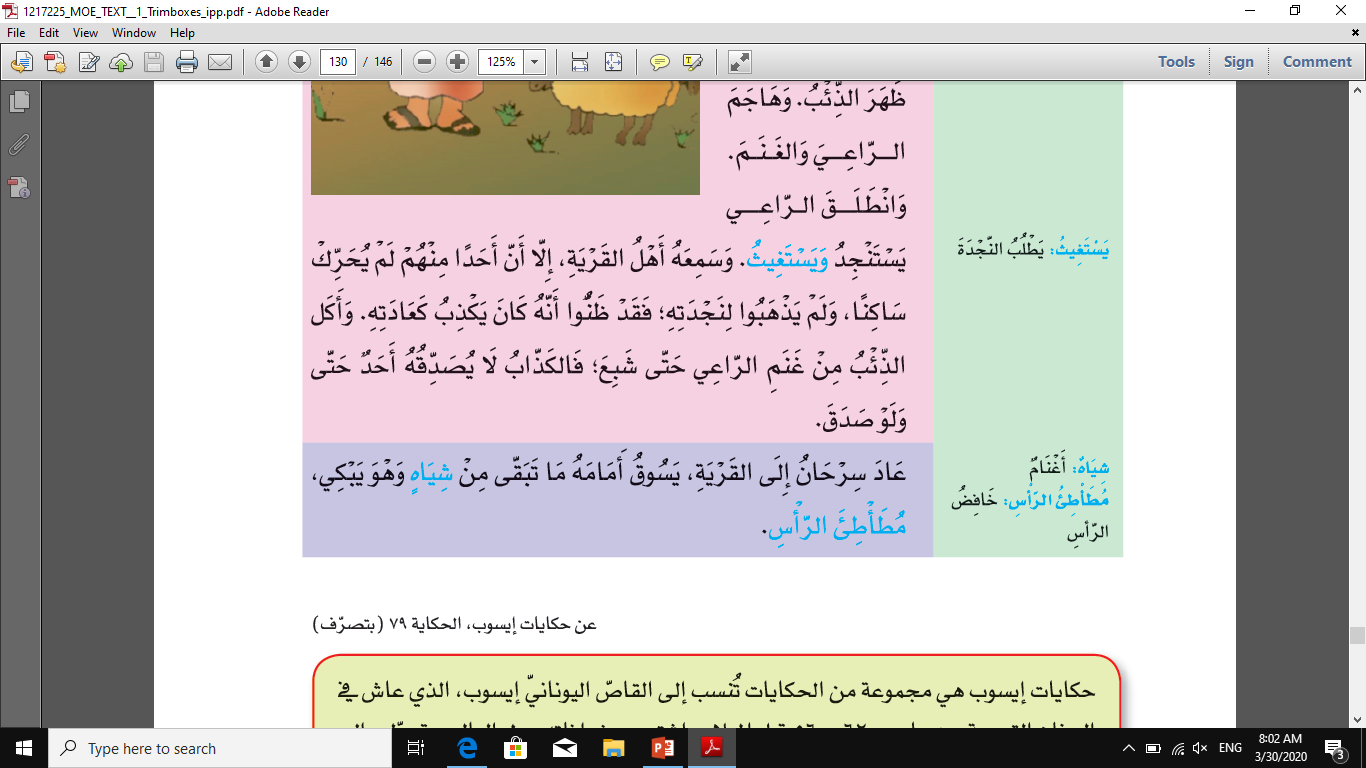 أَكْتَشِفُ
الرّاعي الكذّابُ
أَقرأُ شرحَ النَّصِّ بتمعُّنٍ، ثُمَّ أُجيبُ عمَّا يَلِيهِ مِن أَسئلةٍ:
الفِكرَةُ العامّة:
كذِبُ الرّاعي على أهلِ القريةِ بدافعِ التّسليةِ، وسوءُ عاقِبَةِ ذلك.
أَكْتَشِفُ
مَعَانِي المُفرَداتِ
أَكْتَشِفُ
أَكْتَشِفُ
الرّاعِي الكَذّابُ
يمهِّدُ الكاتبُ للقصّةِ في وضعِ البدايةِ؛ فيعرّف القارئَ بالشخصيّة الرّئيسة، وَهي: 
سرحانُ الراعي الصّغيرُ، ويعددُ بعضَ صفاتهِ، صغيرُ السّنِ، حديثُ العهدِ برعيِ الأغنامِ، سريعُ المللِ، قليل الصّبر.
كَمَا يكشفُ لنا الكاتبُ مكانَ الحدثِ: القرية/ أطراف الغابة.
وضعُ البداية

(مِن : كانَ سرحانٌ يرعى .... إلى: لِيسلّي بهِ نفسَهُ .
أَكْتَشِفُ
الرّاعِي الكَذّابُ
تتنامى الأحداثُ عنْدَما خَطرتْ لسرحانَ فكرةٌ يقضِي بها على المللِ، ثمّ تطوّرتْ فكرتُه لاستغلالِ طيبةِ أهلِ القرية، واتّخاذِ الكذِبِ والمغالطَةِ سبيلًا للتّسليةِ.
تطوّرُ موقف أهل القريةِ من الاستياءِ إلى الخيبةِ، وفقدان الثّقة في الرّاعي الصّغيرِ.
سياقُ التحوّلِ
 
(مِن : وقَدْ فكَّرَ فِيما عسَاه .... إلى: حتَّى ولوْ صدق).
أَكْتَشِفُ
الرّاعِي الكَذّابُ
وضعُ الختام
 (مِن: عادَ سرحانُ  .... إلى: وهوَ  يبكِي، مطأطئ الرأسِ).
وضعَ الكاتبُ نهايةً عادلةً لسرحانَ يُبيِّنُ فيها سوءَ عاقبةِ الكذِبِ، ففَقَدَ ثِقَةَ النَّاسِ، وعادَ نادمًا على فِعْلَتِهِ.
أَفْهَمُ
1: أَضعُ عنوانًا آخرَ للقصَّةِ.
.................................................................................................................................
2: أُحَدِّد في النَّصِ مَا يَأْتي: 
أ. مَكانَ الأَحْدَاثِ: 
.................................................................................................................................
ب. الشَّخصِيَّاتِ: 
.................................................................................................................................
3:أَذْكُرُ الفِكرةَ التي خَطرتْ للرّاعِي سِرحَانَ لِيتَسلَّى. 
.................................................................................................................................
[Speaker Notes: توظيف الرؤوس المرقمة]
أَفْهَمُ
4. أستخرجُ مِنْ النَّصِّ الكلمات التي تتضمّنُ كلّ معنى ممّا يَأْتي: 
أَغضَبَهُم : ...............................................
أَعَادَ المُحاولة مرّة ثانية: ...........................
خَافِضُ الرّأْسِ:........................................

5. أضعُ دائرةً حول الإجابة الصحيحة فيما يأتي: 
شعرَ سرحانُ في نهايةِ القصة:
        أ.  بالسعادة          ب. بالنّدمِ            ج. بالارتباك             د. بالرضى
[Speaker Notes: توظيف الرؤوس المرقمة]
أُقيّمُ إِجَابَتِي
أَفْهَمُ
1. أَضعُ عنوانًا جديدًا لِلقصةِ .
عاقبةُ الكذبِ / كذبةُ سرحان . 
2. أُحَدِّدُ في النَّصِ مَا يَأْتي: 
أ. مَكانَ الأَحْدَاثِ : 
القرية / أطراف الغابة. 
ب. الشَّخصِيَّاتِ : 
سرحانُ /  أهلُ القريةِ /  الشياهُ /  الذئبُ المجهولِ. 
3. أَذْكُرُ الفِكرةَ التي خَطرتْ في بالِ الرّاعِي سِرحَان . 
خداعُ أهلِ القريةِ بأنَّ ذئبًا يهاجمه.
[Speaker Notes: توظيف الرؤوس المرقمة]
أُقيّمُ إِجَابَتِي
أَفْهَمُ
4. أستخرجُ مِنْ النَّصِّ الكلمات التي تتضمّنُ كلّ معنى ممّا يَأْتي: 
أَغضَبَهُم : 
أَعَادَ المُحاولة مرّة ثانية: 
خَافِضُ الرّأْسِ:
5. أضعُ دائرةً حول الإجابة الصحيحة فيما يأتي: 
شعرَ سرحانُ في نهايةِ القصة:
            أ.  بالسعادة          ب. بالنّدم            ج. بالارتباك             د. بالرّضى
سَاءَهُمْ.
أَعَادَ الكَرَّة.
مُطَأْطِئُ الرّأْسِ.
[Speaker Notes: توظيف الرؤوس المرقمة]
أحلِّلُ
أستنتِجُ من النصِّ صفتينِ للرّاعي سِرحانَ.
......................................
......................................

2. لماذا لم يستجبْ أهلُ القريةِ لنداءِ الرّاعِي سِرحَان فِي المرَّةِ الأخِيرَةِ؟
.......................................................................................................................................
.......................................................................................................................................
[Speaker Notes: توظيف الرؤوس المرقمة]
أحلِّلُ
3. أعيّنُ في النصِّ ما يدُلُّ على أنّ أهل القريةِ كانوا يثِقُون بسرحانَ في البداية.
.......................................................................................................................................
.......................................................................................................................................

4. ما الدرسُ المستفادَ من هذه القصّةِ؟
.......................................................................................................................................
.......................................................................................................................................
[Speaker Notes: توظيف الرؤوس المرقمة]
أُقيّمُ إِجَابَتِي
أحلِّلُ
أستنتِجُ من النصِّ صفتينِ للرّاعي سرحانَ.
قلّة الصّبر.
الكذِب.

2. لماذا لم يستجبْ أهلُ القريةِ لنداءِ الرّاعِي سِرحَان فِي المرَّةِ الأخِيرَةِ؟
بسببِ كذبِ الراعي في المرّتينِ السّابقتينِ، فظنُّوا أنَّهُ يُغالِطُهُم ويكذِبُ عليهِم مجدّدًا.
[Speaker Notes: توظيف الرؤوس المرقمة]
أحلِّلُ
3. أعيّنُ في النصِّ ما يدُلُّ على أنّ أهل القريةِ كانوا يثِقُون بسرحانَ في البداية.
" عندها أسرعَ أهلُ القريةِ إلى نجدته".
" بعد أن هبُّوا لنجدتهِ مرّةً ثانيةً".

4. ما الدرسُ المستفادَ من هذه القصّةِ؟
على الإنسانِ أن يجتنبَ الكذبَ نظرًا لسوءِ عواقبه، وأن يتحلّى بالصّدق في قوله وفعله؛ لكي يحظى بثقةِ النّاسِ في الدّنيا، وينجحَ في حياتِه، ويكسب رضا الله في الآخرة.
[Speaker Notes: توظيف الرؤوس المرقمة]
أُقيِّمُ
( فَالكَذّابُ لا يُصَدِّقُهُ أحدٌ حَتّى وَلَو صَدَقَ). أُبدِي رأيي في هذا القول.
........................................................................................................................................................................................................................................................
2. الصِّدقُ منجاةٌ للإنسانِ. أَدعَمُ هذا الرّأيَ بما يُناسِبُ.
........................................................................................................................................................................................................................................................
[Speaker Notes: توظيف الرؤوس المرقمة]
أُقيِّمُ
1. ( فَالكَذّابُ لا يُصَدِّقُهُ أحدٌ حَتّى وَلَو صَدَقَ). أُبدِي رأيي في هذا القول.
الإنسانُ الَّذي يعرفهُ النّاس بالكذبِ  لا يستطيعونَ تصديقَهُ؛ لأنهُ ليسَ محلَّ ثقةٍ لديهم حَتّى لو جاءهُمْ بخبرٍ صادقٍ. 

2. الصِّدقُ منجاةٌ للإنسانِ. أَدعَمُ هذا الرّأيَ بما يُناسِبُ.
إنَّ تمسُّكَ المرءِ بالصّدقِ قولًا وعمَلًا، يجعلُ الآخرينَ يثقون به، فيتجنّب الوقوعَ في المآزِقِ.
[Speaker Notes: توظيف الرؤوس المرقمة]
انتَهَى الدَّرْسُ